Mācību literatūras un palīglīdzekļu jaunumi ģimnāzijas bibliotēkā 2022.gadā
Bioloģija 8.kl.
Bioloģija 8. klasei turpina Līgas Sausiņas mācību līdzekļu sēriju bioloģijā pamatskolai, piedāvājot skolēna grāmatu bioloģijā, kuras saturs veidots saskaņā ar jauno, pašlaik aktuālo kompetenču pieeju mācību saturā. Šajā grāmatā iekļautais saturs atbilst valsts pamatizglītības standarta prasībām un veidots atbilstoši tēmām un sasniedzamajiem rezultātiem, kurus 8. klašu skolēniem paredzēts apgūt, vadoties pēc jaunās mācību priekšmetu programmas parauga.
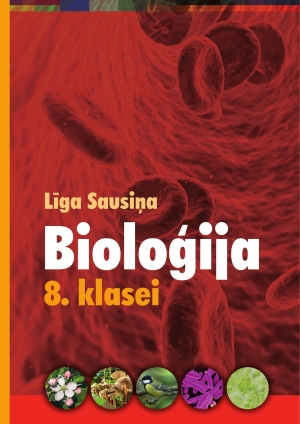 Ģeogrāfija 8.kl.
Šī grāmata turpina ģeogrāfijas mācību izdevumu sēriju, kuri veidoti atbilstoši aktuālajai kompetenču pieejai mācību saturā, lai palīdzētu īstenot valsts pamatizglītības standartā noteiktos plānotos skolēnam sasniedzamos rezultātus dabaszinātņu mācību jomā.
Grāmata “Ģeogrāfija 8. klasei” veidota atbilstoši projektā “Kompetenču pieeja mācību saturā” izstrādātajam mācību priekšmeta programmas paraugam un paredzēta 70 mācību stundām.
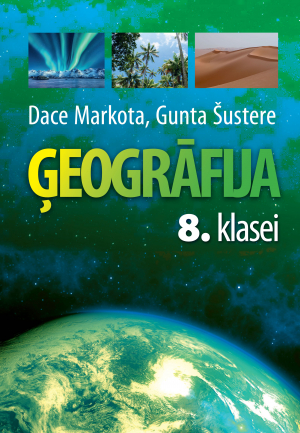 Fizika 9. klasei.
Mācību grāmatā realizēta lietpratības pieeja mācību saturam. Grāmata atbilst valsts pamatizglītības standartam fizikā pamatskolai un Skola 2030 fizikas mācību priekšmeta programmas paraugam.
Daudzveidīgais un bagātīgi ilustrētais mācību satura izklāsts, kas ietver dabaszinātņu mācību jomas lielās idejas, motivē skolēnus mācīties, rosina veikt eksperimentus un apgūt pētnieciskās darbības iemaņas.
Grāmatā iekļauti arī laboratorijas darbi, aprēķinu un dažādu domāšanas līmeņu uzdevumi, saites uz interaktīvajiem mācību materiāliem, ieteikumi skolēna pašnovērtējumam.
Grāmatai ir digitāls papildsaturs, kas ļaus aplūkot videomateriālus un izpildīt vingrināšanās uzdevumus.
Latvijas un pasaules vēsture 9.kl.
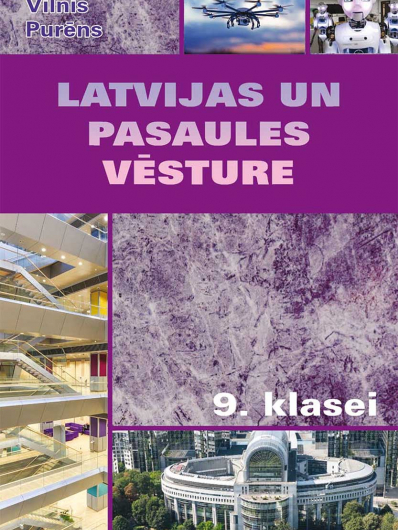 Grāmata veidota, balstoties uz MK noteikumos par valsts pamatizglītības standartu un pamatizglītības programmu paraugiem noteiktajiem sasniedzamajiem rezultātiem caurviju, kā arī sasniedzamajiem rezultātiem sociālajā un pilsoniskajā mācību jomā un projektā „Skola 2030” izstrādātā mācību priekšmeta programmas parauga „Latvijas un pasaules vēsture 7.-9. klasei” tematisko plānojumu.
Rokasgrāmatas, kas palīdzēs apgūt mācību priekšmetus
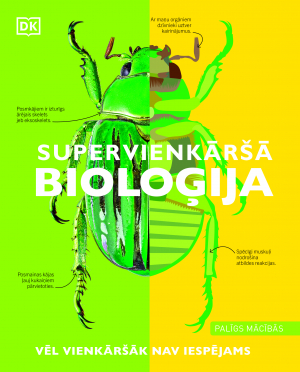 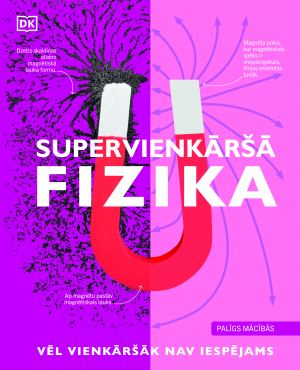 Sociālās zinības 9.kl.
Grāmata veidota, balstoties uz MK noteikumos Nr.747 par valsts pamatizglītības standartu un pamatizglītības programmu paraugiem (27.11.2018) izvirzītajiem sasniedzamajiem rezultātiem caurviju prasmēs, kā arī sasniedzamajiem rezultātiem sociālajā un pilsoniskajā mācību jomā. Atbilstīgi projektā „Skola 2030” izstrādātajam mācību priekšmeta programmas paraugam „Sociālās zinības 1.-9. klasei” grāmatā ietverti temati „Kāda ir Satversmes loma demokrātiskā valstī?”, „Kā un kādi likumi aizsargā cilvēktiesības?”, „Kā pilsoniskā līdzdalība palīdz risināt pretrunas sabiedrībā informācijas laikmetā”, „Kā ilgtspējīgi izmantot globalizācijas priekšrocības un mazināt draudus?”.
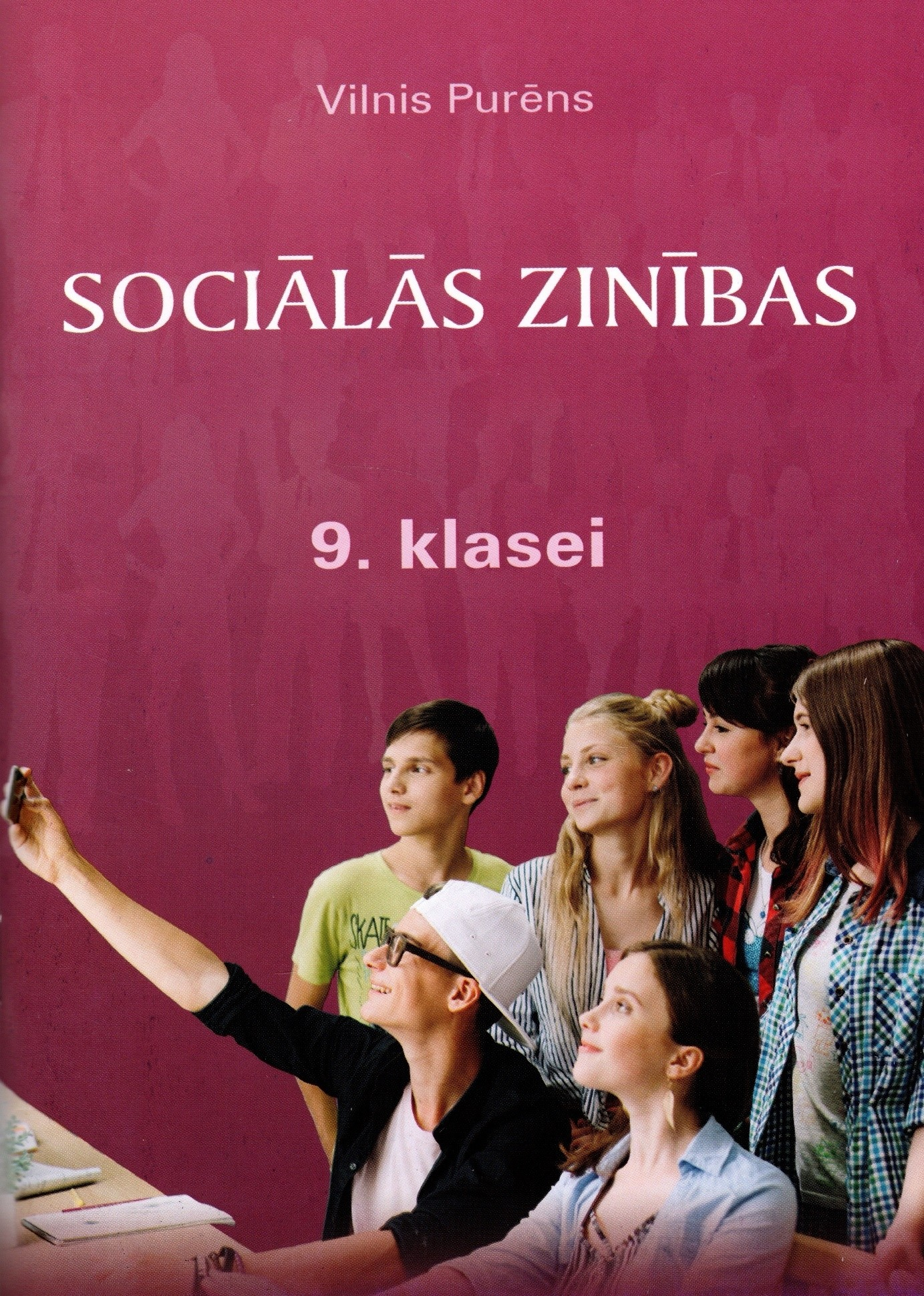 Vēsture un sociālās zinātnes vidusskolai 1.daļa
Mācību grāmata saturiski aptver daļu no jaunā integrētā un kompetencēs balstītā mācību priekšmeta vidusskolā “Vēsture un sociālās zinātnes” optimālā līmeņa kursa. Mācību grāmata galvenokārt veltīta vēstures, reliģijas un politikas sasniedzamo rezultātu apguvei.
Grāmatas saturs veidots, izmantojot jaunākās pedagoģiskās atziņas un paņēmienus. Katra temata ietvaros jaunietim būs iespēja uzzināt, kā apskatītie vēstures notikumi ietekmē mūsdienas, kur savā dzīvē viņš personiski jau ir saskāries ar tiem, kādos citos mācību priekšmetos un jomās iespējams papildināt un paplašināt zināšanas un izpratni. Visi uzdevumi grupēti pēc līmeņiem: zināšanas, analītiskās prasmes, problēmu risināšana un radošā darbība. Viedokļu apmaiņai un kolektīvai diskusijai klasē piedāvāti diskusiju temati. Katra temata noslēgumā grāmatas lietotājiem pieejami arī digitāli testi pamatzināšanu un izpratnes pārbaudei, lietojot viedierīces vai datorus.
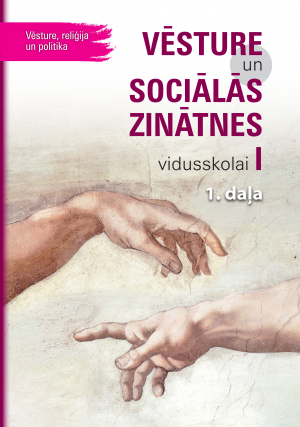 Mācību grāmatas angļu valodas apguvei
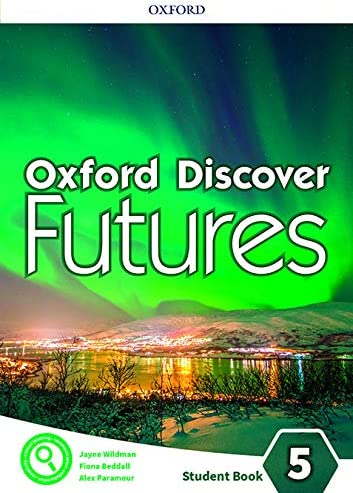 Mācību grāmatas un mācību līdzekli vācu valodas apguvei
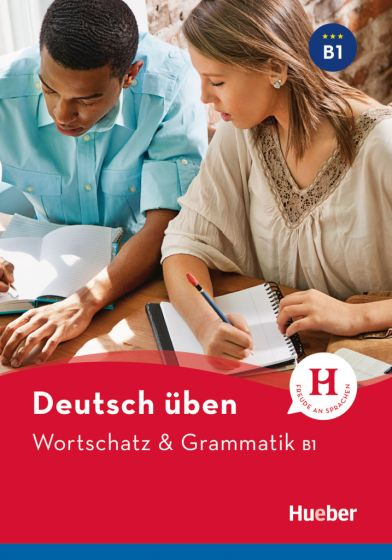 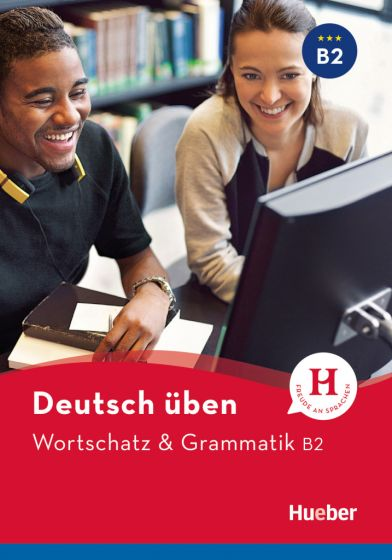 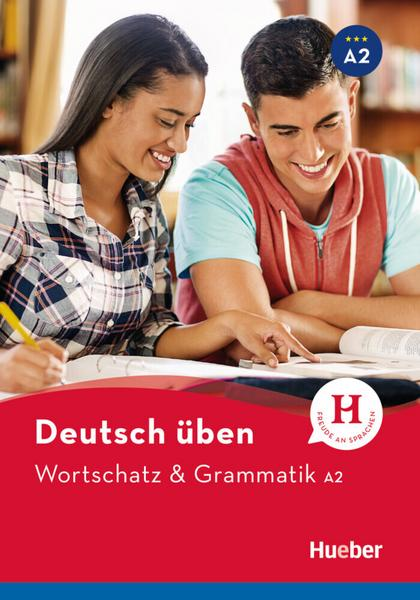 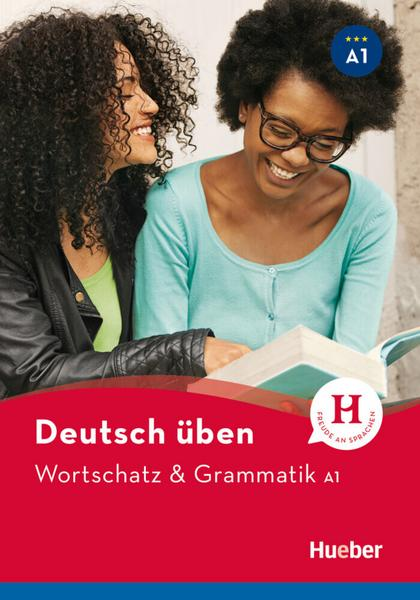 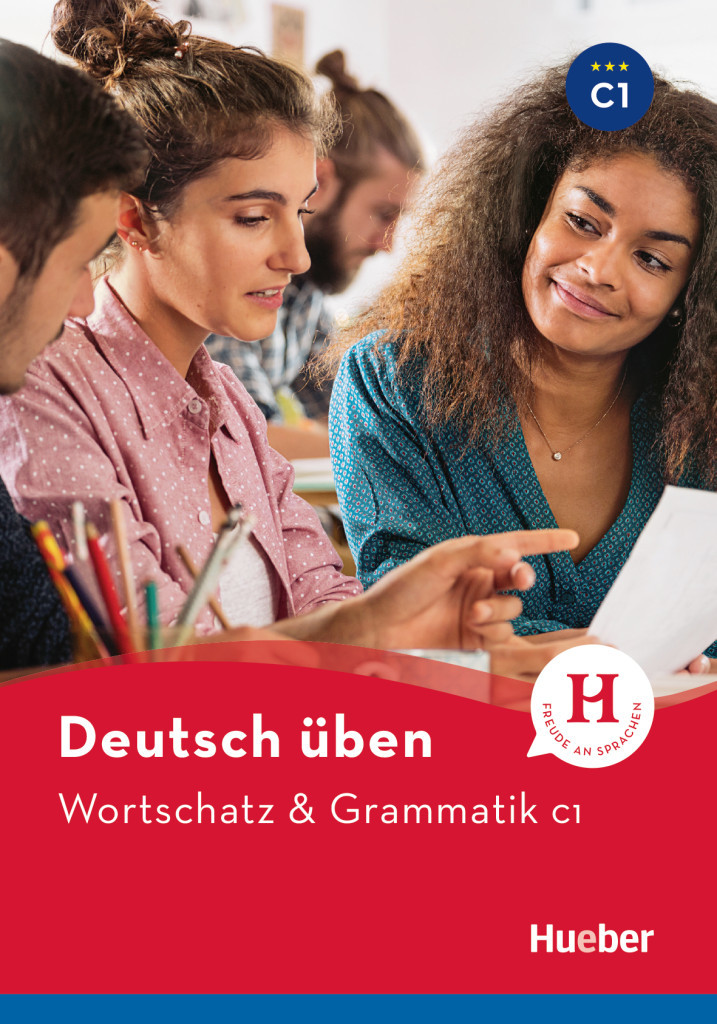 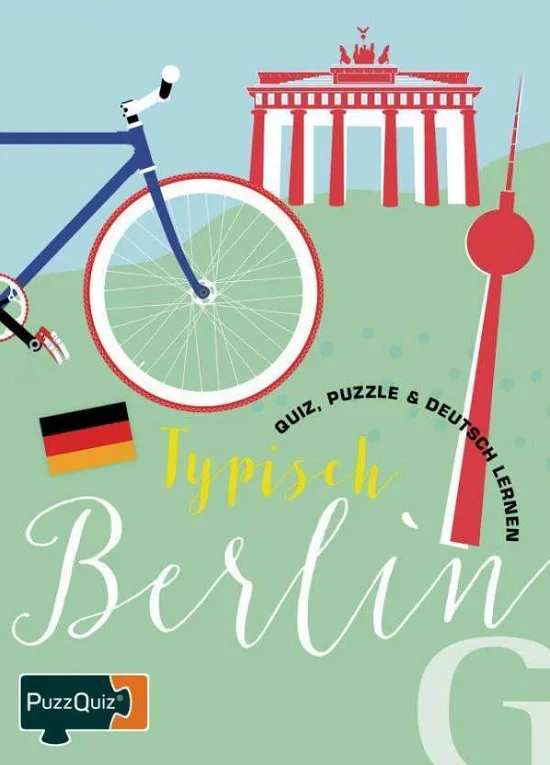 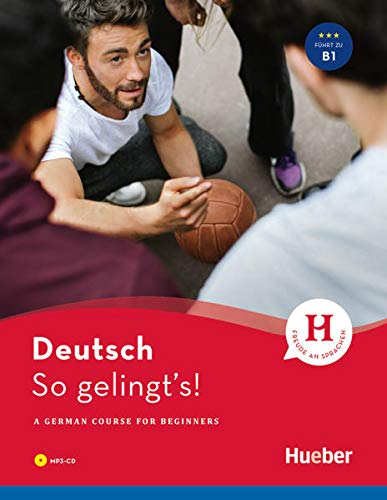 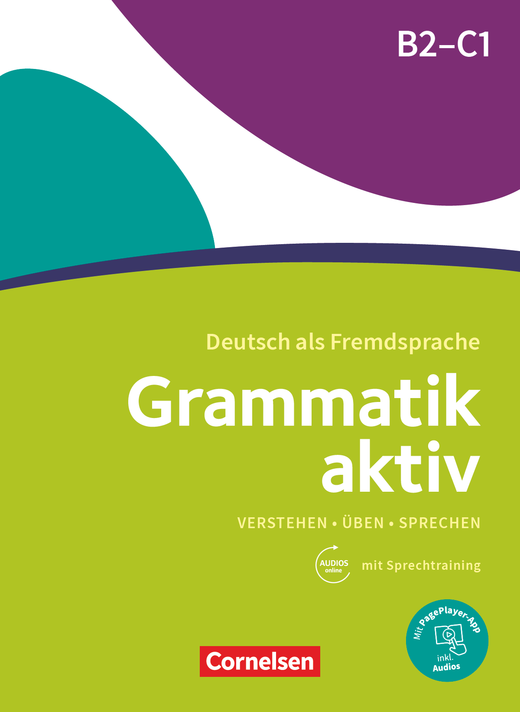 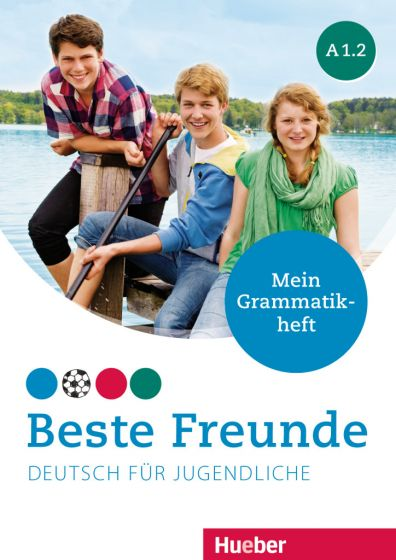 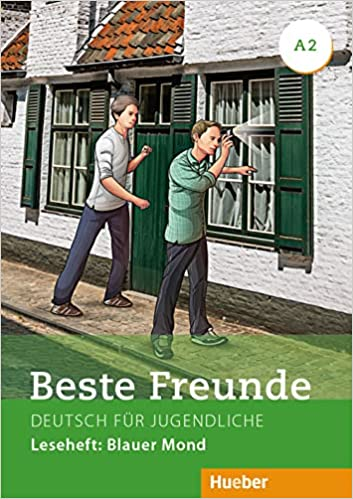 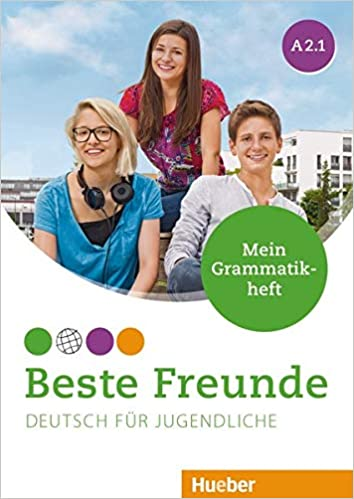 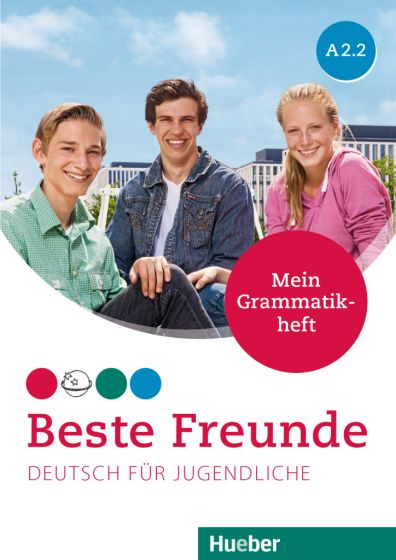 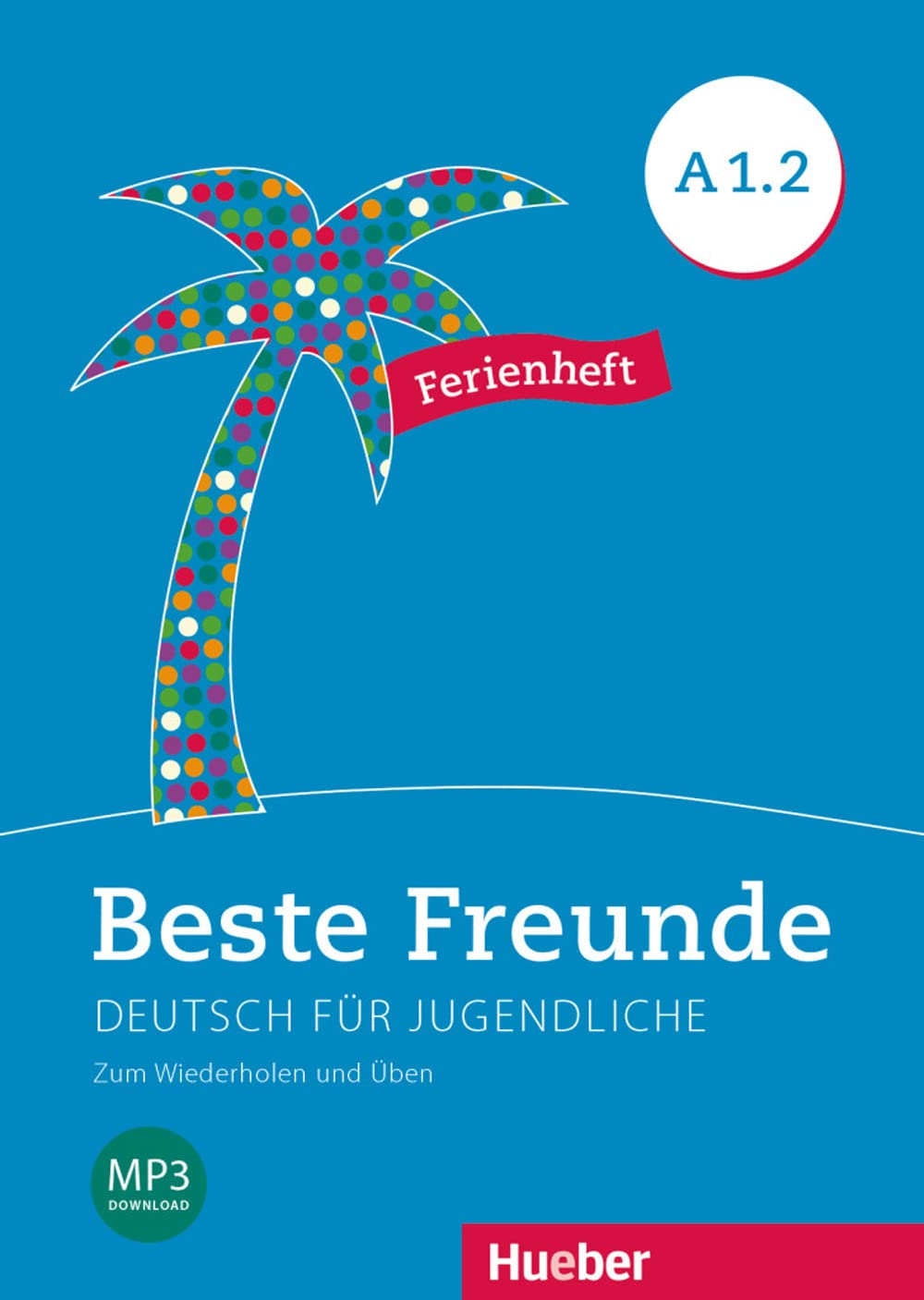 Mācību grāmatas veiksmīgai DSD eksāmenu kārtošanai
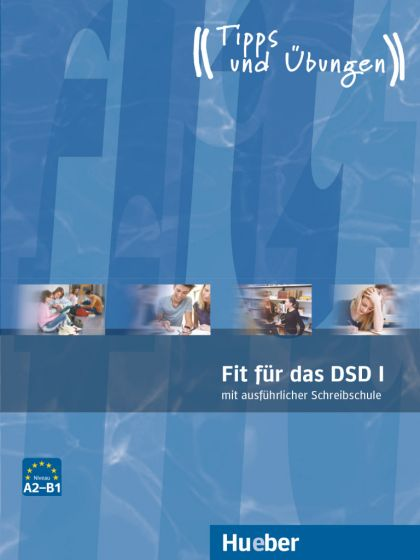 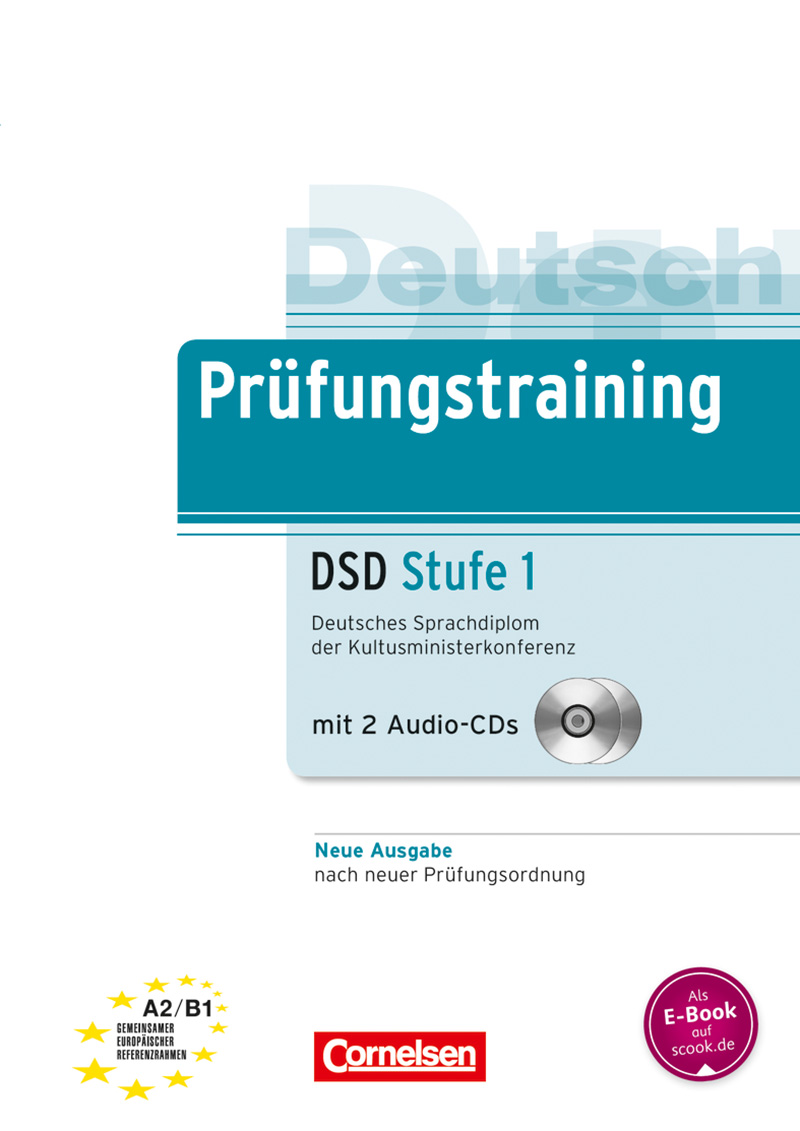 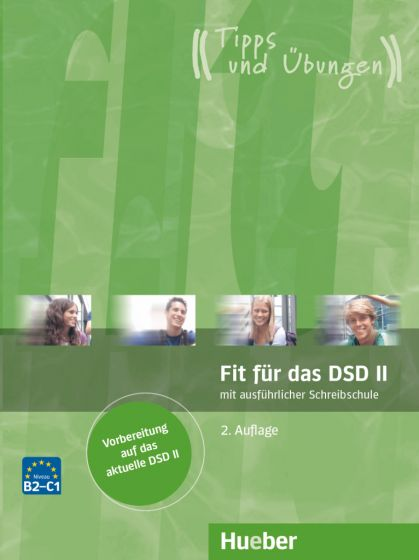 Protu, protu rakstīt 1. daļa
Katram ir gadījies, kad vārda pareizrakstība ir it kā zināma, bet gribas īsi un aši pārliecināties, vai viss kārtībā. Šī ir tā grāmata, kas paredzēta ašai acs iemešanai, lai var turpināt iesākto. Tāpat, kad latviešu valodu pēc gudrām grāmatām apgūst vai māca, var rasties vēlēšanās pamēģināt, kā vienkāršāk. Te arī būs – saprast un uztvert latviešu valodas vārdu pareizrakstību ātri un viegli. Šīs grāmatas uzmanības centrā ir skaņa, burts un vārda pareizrakstība.
Integrētās mācības pamatizglītībā
Grāmata veltīta integrēto mācību plānošanai skolas pedagoģiskajā procesā. Tajā atklāts integrēto mācību mērķu, satura, metožu, sasniedzamā rezultāta mijsakarības; analizēti dažādu mācību jomu satura integrācijas veidi un iespējas; piedāvātas pedagoģiskas idejas situatīvu, skolēnam personīgi nozīmīgu mācību īstenošanai pamatizglītībā.
Ievads runas un rakstu kultūrā
Grāmatā apkopota būtiskākā teorētiskā informācija par aktuāliem latviešu runas un rakstu kultūras jautājumiem, ievietoti vingrinājumi, pašpārbaudes un patstāvīgie darbi valodas kompetences izkopšanai.
Mediju un komunikācijas zinātne
Komunikācija un mediji bauda pieaugošu popularitāti ne vien katra cilvēka ikdienā, bet arī kā pētniecības un mācību priekšmets. It visur Eiropā un ārpus tās pēdējos gadu desmitos ir pastāvīgi pieaudzis mediju un komunikācijas zinātnes studiju interesentu un studējošo skaits, tāpat kā ir pieaudzis arī augstskolu un universitāšu piedāvājums.
Zinātniskā monogrāfija ir radusies pēc lekciju pieredzes vairāku gadu garumā un ir vērsta ne tikai uz mūsu nozares studiju iesācējiem, bet arī uz skolēniem, kuri apsver domu to studēt, kā arī socioloģijas, psiholoģijas, politikas, ekonomikas, mediju un kino zinātņu, pedagoģijas un citu radniecīgo disciplīnu studentiem.
Sāc ar svarīgāko
Autors ir starptautiski atzīts sabiedrisko attiecību speciālists. Viņam ir maģistra un doktora grādi vadībzinībās. Šajā grāmatā S.R.Kovejs un līdzautori māca mūs neapmaldīties sīkumos, bet atrast katram savas nozīmīgākās lietas un veltīt tām pienācīgu uzmanību. 
Grāmatā Jūs uzzināsiet kā atrast savas dzīves jēgu; iemācīties saplānot lietas pēc to svarīguma pakāpes; panākt, lai jūsu nedēļas kļūtu par nepārtrauktu mācīšanās un pilnvērtīgas dzīvošanas spirāli; kļūt par pārmaiņu rosinātāju uzņēmumā, darba grupā, organizācijā vai ģimenē; izvairīties no tā, kas neļauj jūsu dzīvei būt pilnvērtīgai, jēgpilnai un laimīgai.
Efektīvu cilvēku 7 paradumi
Pasaules bestsellers jau 30 gadus un viena no 20. gadsimta ietekmīgākajām biznesa menedžmenta grāmatām. 
“EFEKTĪVU CILVĒKU 7 PARADUMI” iedvesmo politiķus, uzņēmējus, visdažādāko profesiju pārstāvjus, pasniedzējus, studentus, pedagogus un vecākus.
New York Times bestselleru autora Šona Koveja pārskatīts, papildināts un atjaunots izdevums.Biznesa konsultanta, lektora un grāmatu autora Džima Kolinsa priekšvārds.
4 izpildes disciplīnas
Stratēģiskā plānošanaLīderībaMērķa noteikšana personāla vadībāPanākumi uzņēmējdarbībā
Psiholoģija. Lēmumu pieņemšana.
Neskaitāmi lasītāji apbrīno Rolfa Dobelli atjautīgās pārdomas par biežākajām domāšanas kļūdām. Tomēr, pat ņemot vērā Dobelli ieteikumus skaidrai domāšanai, vēl nav garantijas, ka viss dzīvē iet gludi. Izrādās: ceļā no domāšanas uz rīcību slēpjas jauni slazdi. Laimīgā kārtā tos var apiet. Ja zina, KĀ - un to Rolfs Dobelli atklāj savas grāmatās.
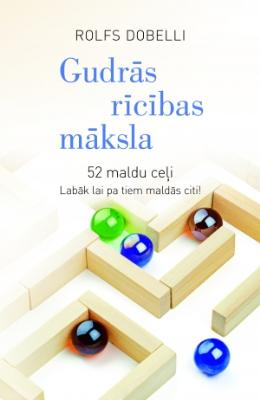 21 lekcija 21.gadsimtam
“21 lekcija 21.gadsimtam” nav tā grāmata, kas tūlīt un pilnībā maina uzskatus par pasauli. Taču cilvēks, kurš to būs izlasījis kļūs ne tikai zinošāks, bet arīgudrāks, pat viedāks. Gatavāks nākotnei, kas jau klauvē pie mūsu durvīm. Domāta katram, kurš interesējas par politiku un tehnoloģijām, bet nevēlas, ka tās viņu izmanto un manipulē.
Homo Deus. Cilvēces īsā nākotne
Grāmatā HOMO DEUS autors pārsteidzošā, provokatīvā un aizraujošā veidā stāsta, kā tehnoloģijas maina mūsu sabiedrību un ar kādiem izaicinājumiem cilvēce saskarsies jau tuvākajā nākotnē. 
Homo Deus jūs satrieks. Homo Deus jūs izklaidēs. Un vēl svarīgāk - Homo Deus liks domāt tā, kā iepriekš nekad neesat domājis. /Daniels Kānemans, Nobela prēmijas laureāts ekonomikā/
Rūpēs par dvēseli
Izcilais psihoterapeits Tomass Mūrs nesola, ka visas dvēseles pretrunas un ievainojumus ir iespējams izdziedināt, taču tos var harmonizēt un izturēt, ja vien iemācāmies atklāt labo un noderīgo pašās nepatīkamākajās dzīves izpausmēs. 
Iebilstot šī brīža psiholoģijas pamatnostādnēm, tostarp pieņēmumam, ka mēs lielā mērā kontrolējam savu dzīvi, Mūrs mudina mūs “ļaut dvēselei runāt un atklāties tādai, kāda tā ir, nevis tādai, kādu mēs vēlētos to redzēt”.
Koučinga tehnikas
Personīgā attīstība ir spēcīgs process, kas var nodrošināt dziļas pozitīvas un ilgstošas pārmaiņas tajā, kā mēs redzam sevi un pasauli. Cilvēkiem, kuri nodarbojas ar personīgo izaugsmi, vai profesionāļiem, kuri palīdz citiem to darīt ekoloģiskā veidā, ik pa laikam nākas meklēt jaunas metodes, lai turpinātu veiksmīgi iesākto.
Koučings kā individuālais, komandu un biznesa izaugsmes rīks jau ir ieņēmis spēcīgu pozīciju biznesa vidē un turpina attīstīties dažādos virzienos. Koučinga instrumentu galvenais uzdevums ir atbalstīt un palīdzēt cilvēkiem izprast sevi, atklāt savus talantus, pārvarēt uzskatu ierobežojumus un atrast patieso motivāciju, lai spertu pirmo soli vai turpinātu darīt.
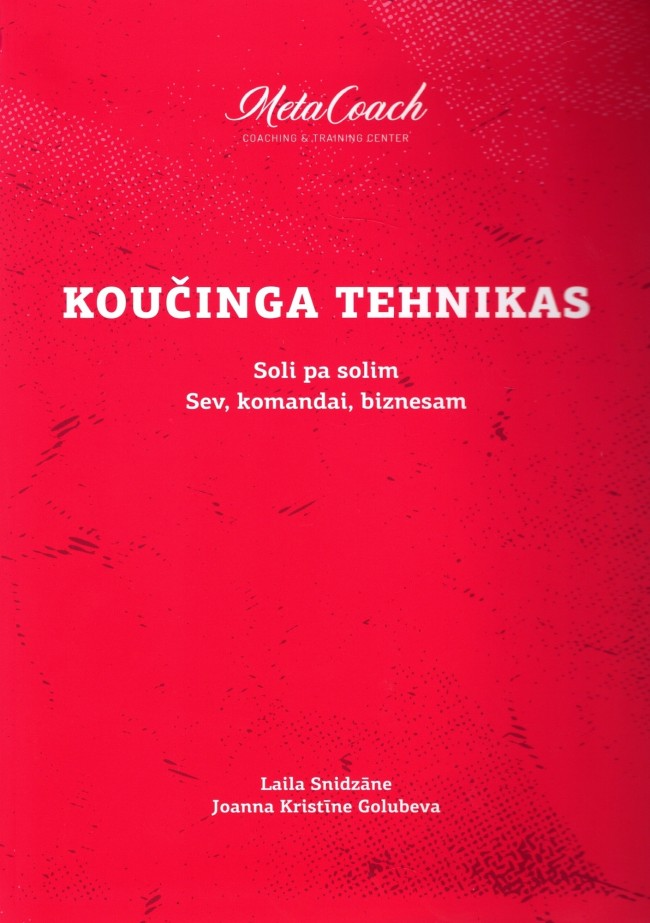 Esi/spēles lieliem un maziem
Grāmatas saturā spēles, metodes, idejas emocionālās un sociālās inteliģences attīstīšanai, kuras pielietojamas un piemērotas dažādiem emociju, izjūtu, vajadzību mirkļiem.
Mammām, tētiem, vecvecākiem, skolēniem un skolotājiem, uzņēmējiem, biznesmeņiem, savas dzīves veidotājiem.
Iekļautas valsts izglītības politikas tikumu vadlīnijas saskaņā ar Skola 2030 standartiem.
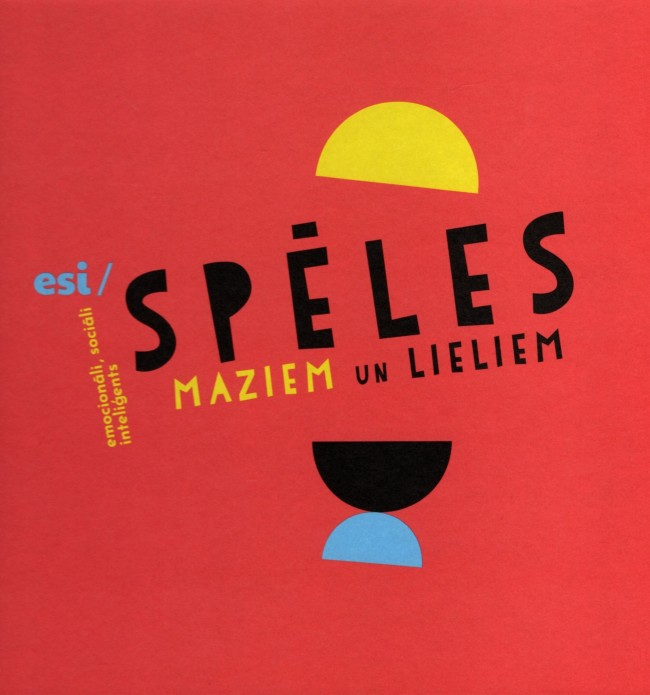 Gaidām Jūs bibliotēkā!
Pirmdiena	8:30 - 17:00
Otrdiena	8:30 - 17:30
Trešdiena	8:30 - 17:00
Ceturtdiena	8:30 - 16:30
Piektdiena	8:30 - 17:00